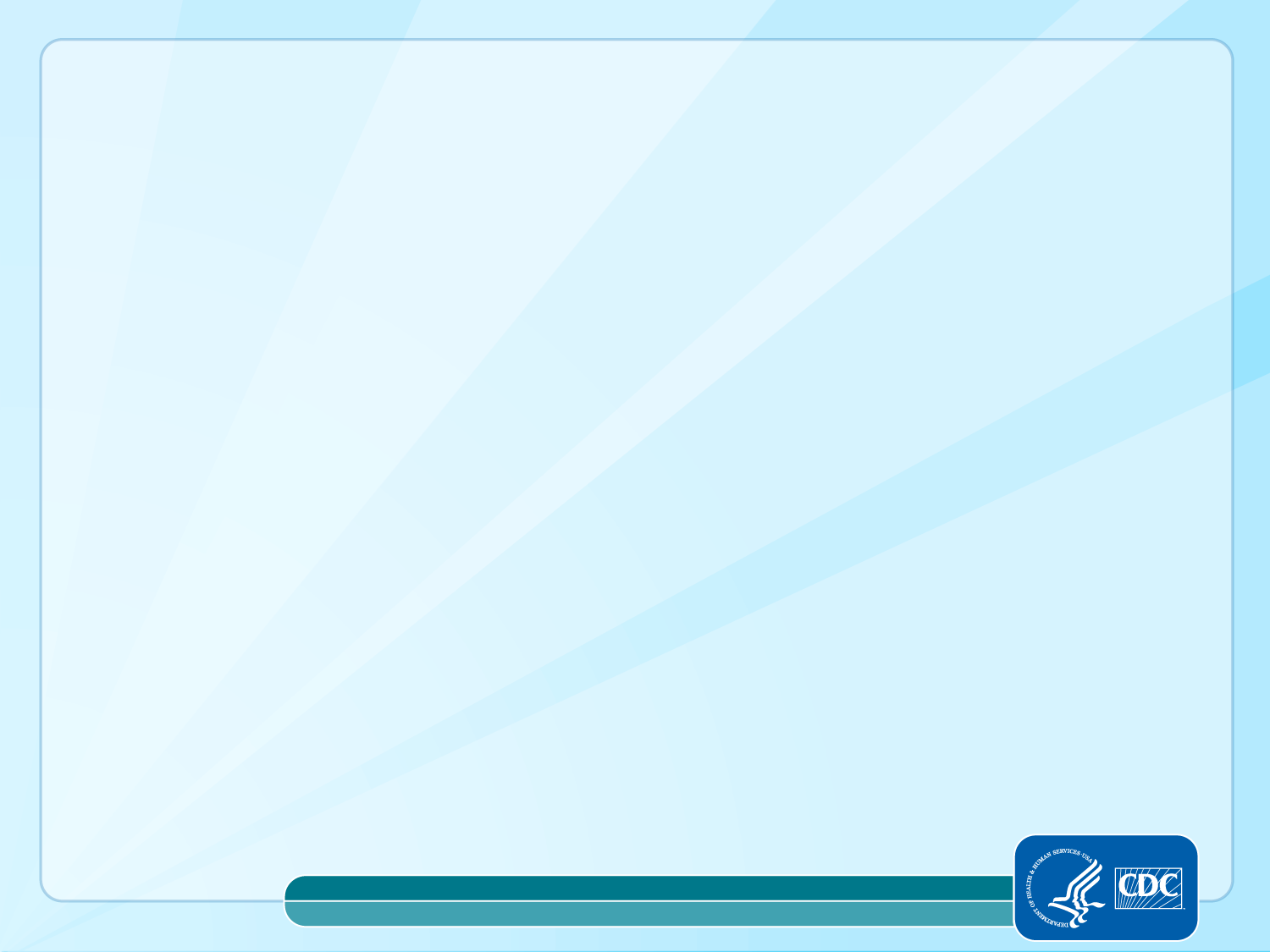 Introduction to the Data Security and Confidentiality Guidelines for HIV, Viral Hepatitis, Sexually Transmitted Disease, and Tuberculosis Programs
Standards to Facilitate Sharing and Use 
of Surveillance Data for Public Health Action
CSTE Webinar
April 10, 2012
Patricia Sweeney, MPH
HIV Incidence and Case Surveillance Branch
Centers for Disease Control and Prevention
National Center for  HIV, Viral Hepatitis, STD & TB Prevention
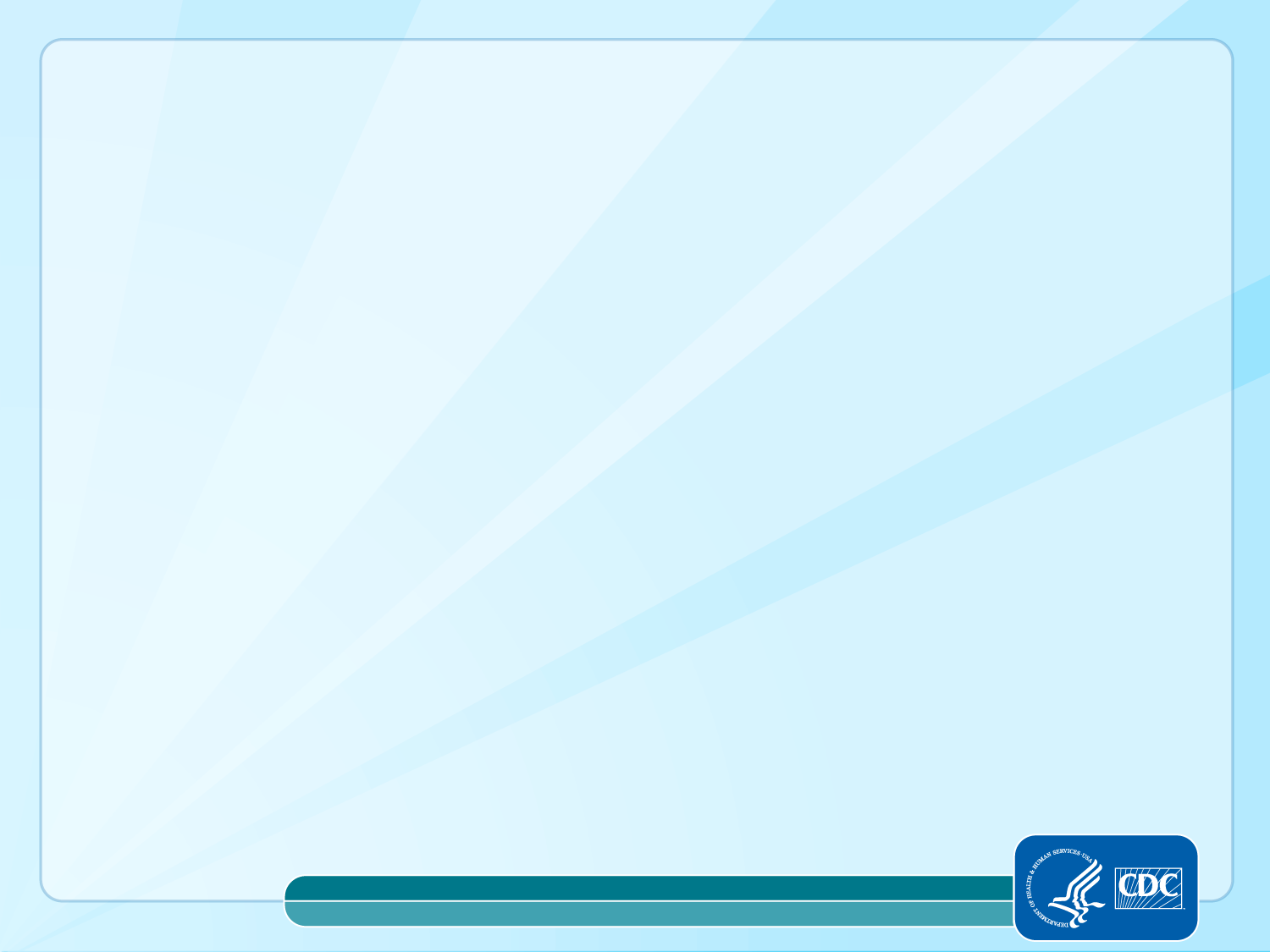 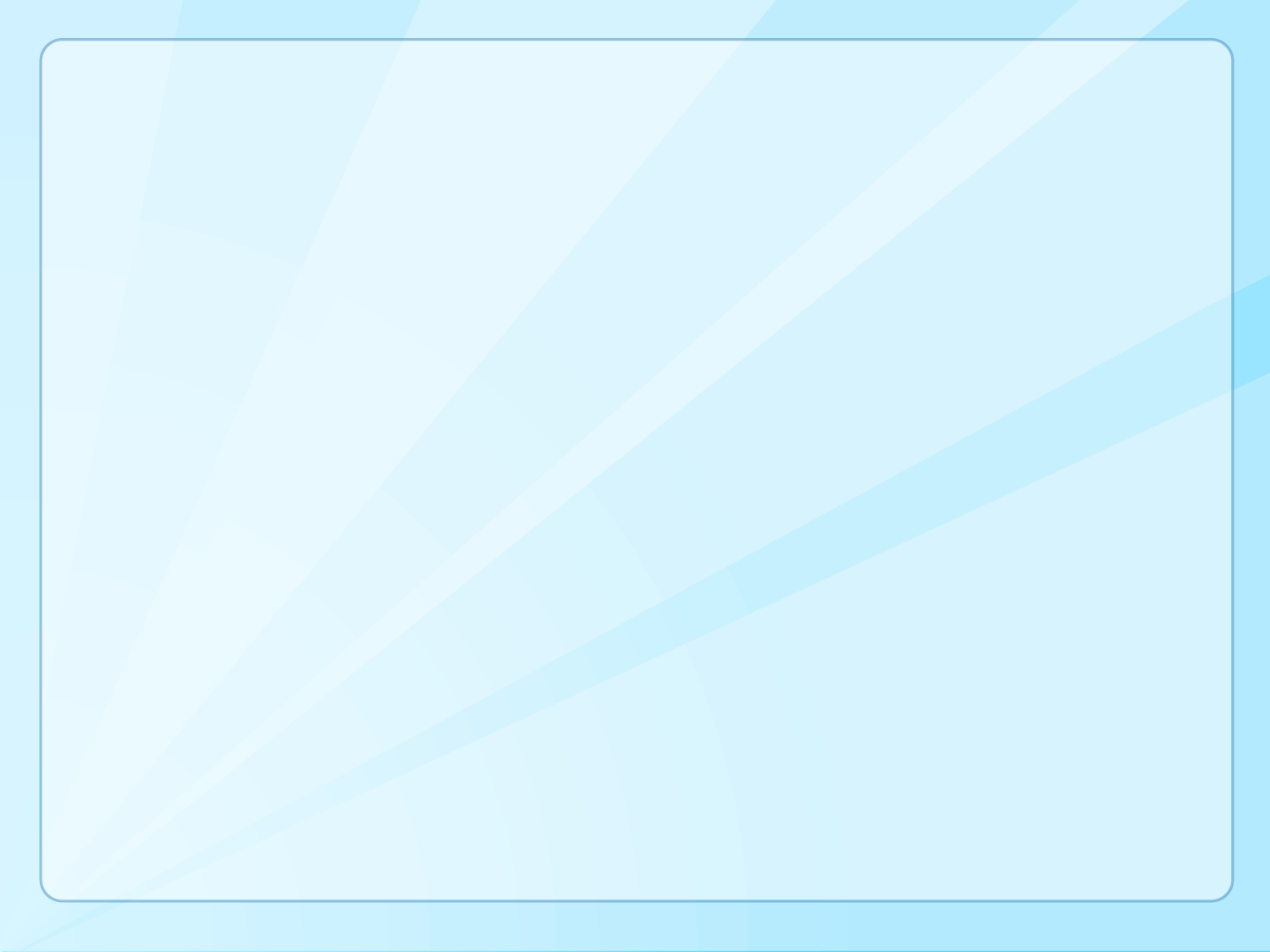 Development of CDC Guidance and Program Standards for Security and Confidentiality
In 1998, CDC established specific security and confidentiality guidelines for HIV surveillance programs in state and local health departments.
In 2006, HIV surveillance guidelines were updated to better conform to new and evolving technology.
In 2008, CDC published recommendations for programs providing partner services for HIV and STDs that included standards for record keeping, data collection, management, and security. 
In 2011, CDC published Security and Confidentiality Guidelines for HIV, Viral Hepatitis, Sexually Transmitted Disease, and Tuberculosis Programs.
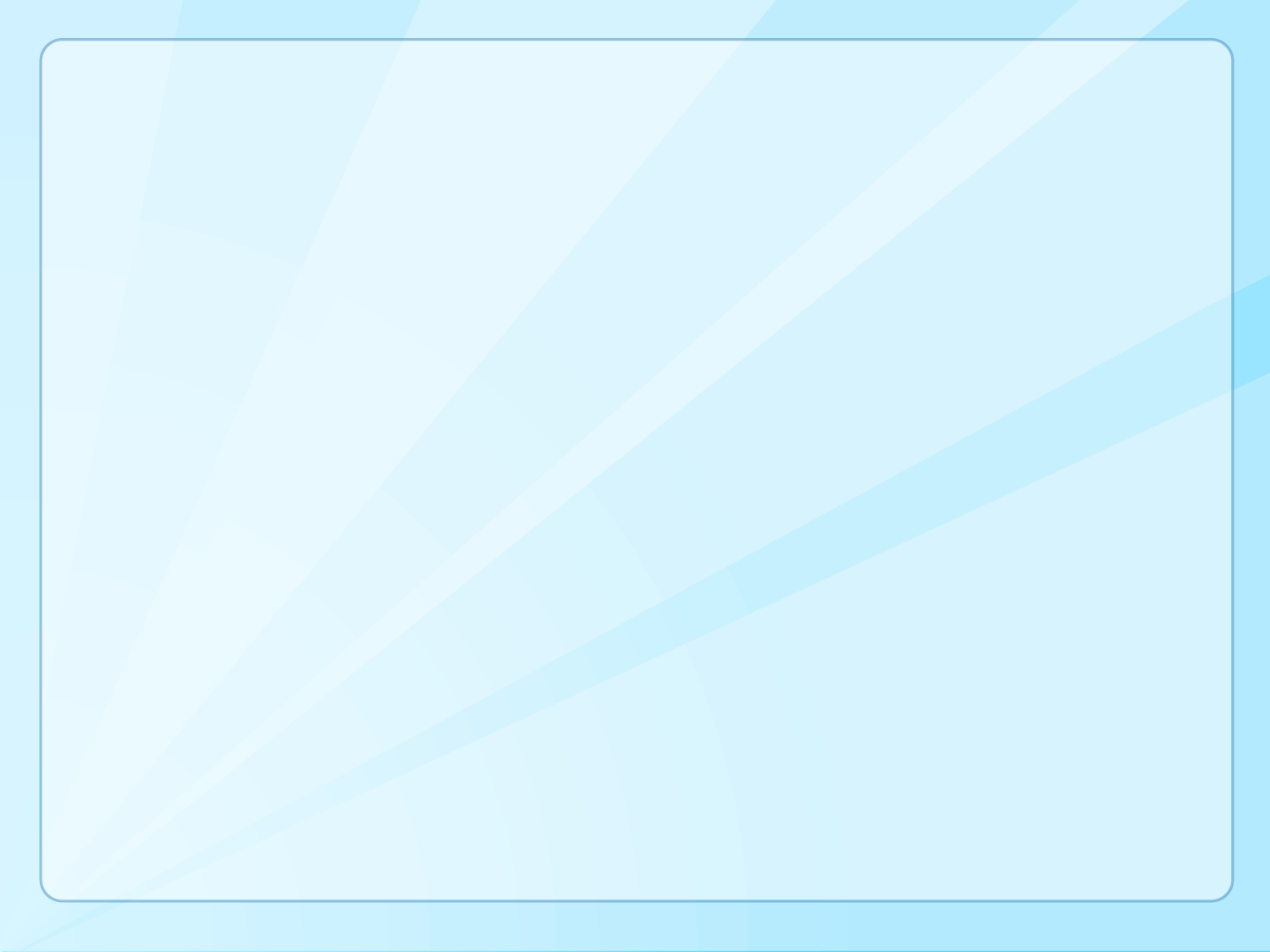 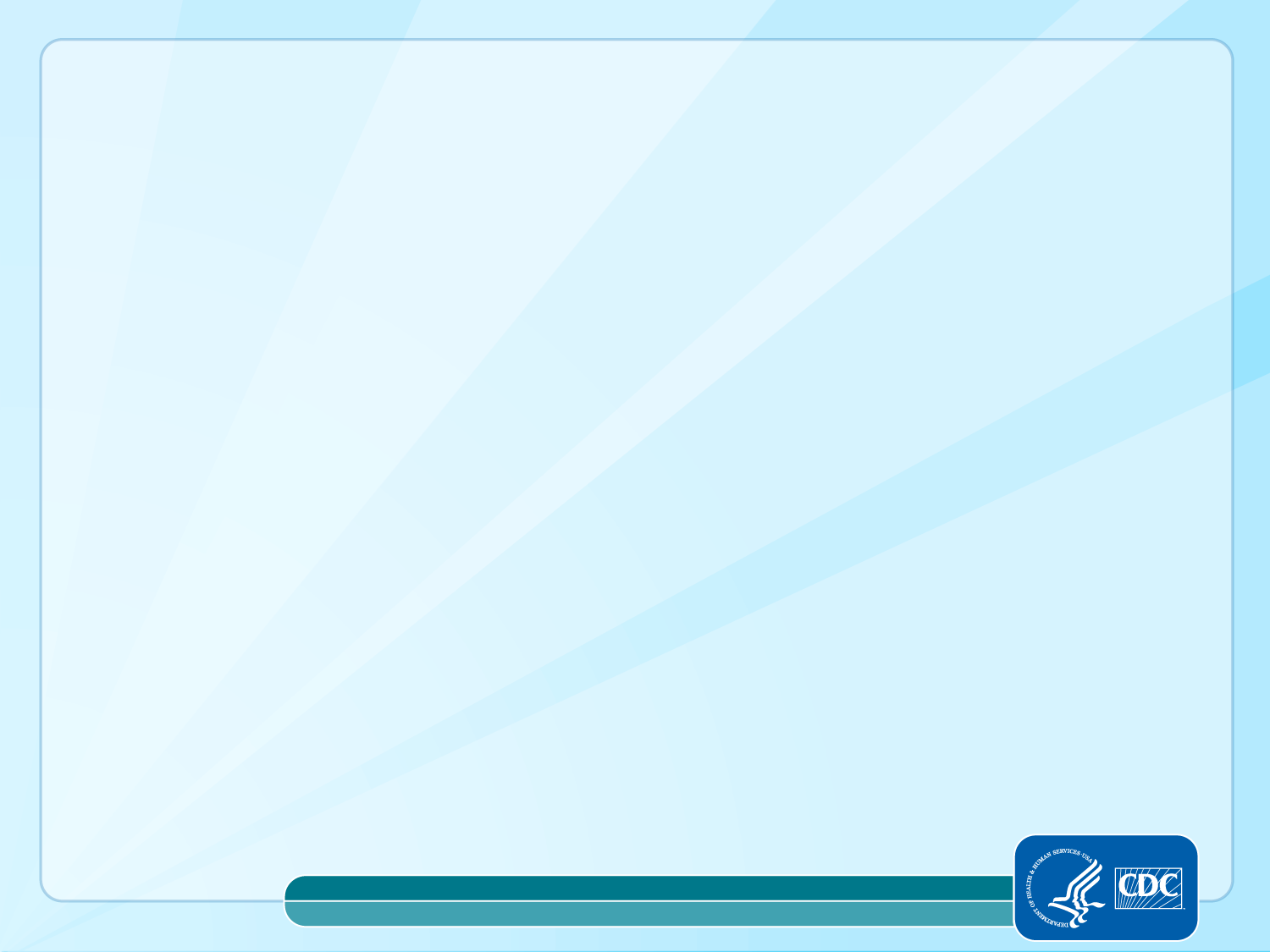 Need
Varied protections across programs and jurisdictions
Lack of uniform security protections cited as a barrier to sharing data
Increased need for accurate and timely data to respond to the National HIV/AIDS Strategy
Identified as Program Collaboration and Service Integration (PCSI) priority area
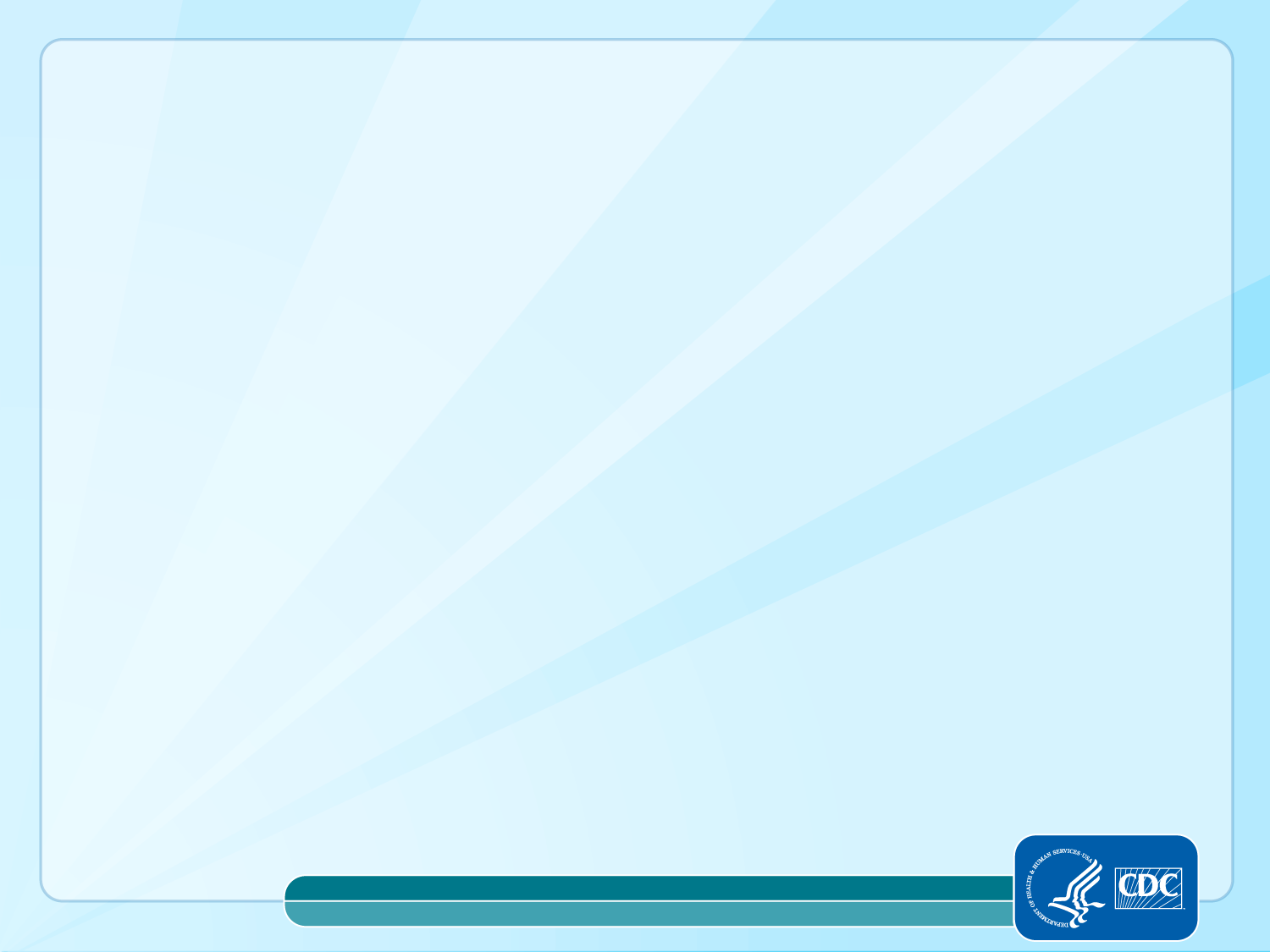 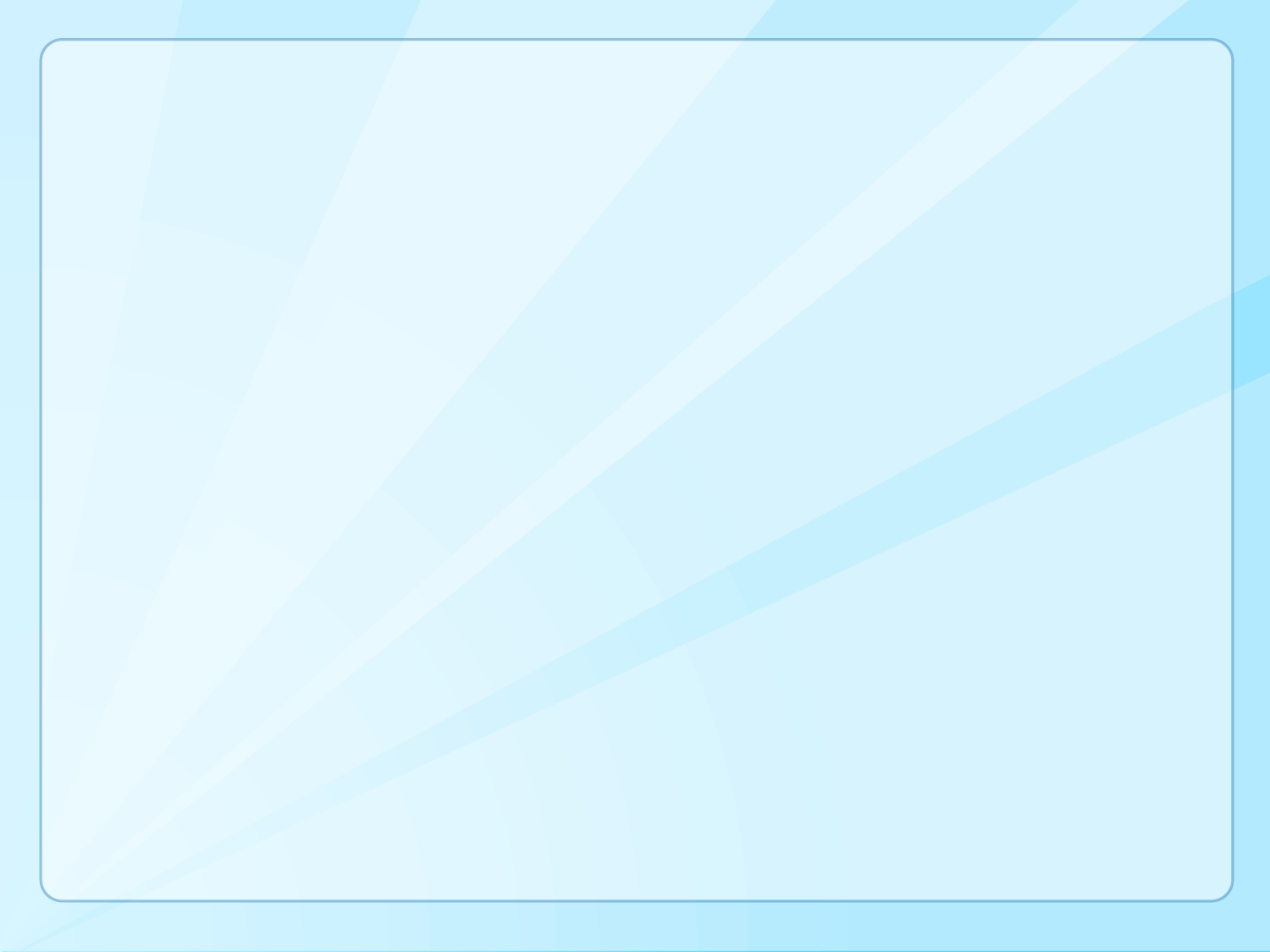 2011 NCHHSTP Data Security and Confidentiality Guidelines
Establishes standards to ensure appropriate  collection, storage, sharing, and use of data across surveillance and program areas for NCHHSTP
Replaces previous guidelines for HIV surveillance programs and establish standards for Viral Hepatitis, STD and TB programs 
Implementation of common standards across programs will allow for increased use of HIV surveillance data for public health action
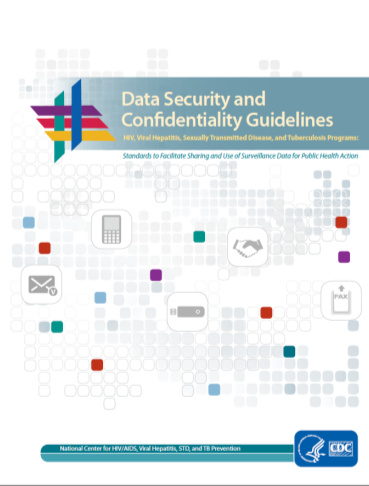 http://www.cdc.gov/nchhstp/programintegration/docs/PCSIDataSecurityGuidelines.pdf
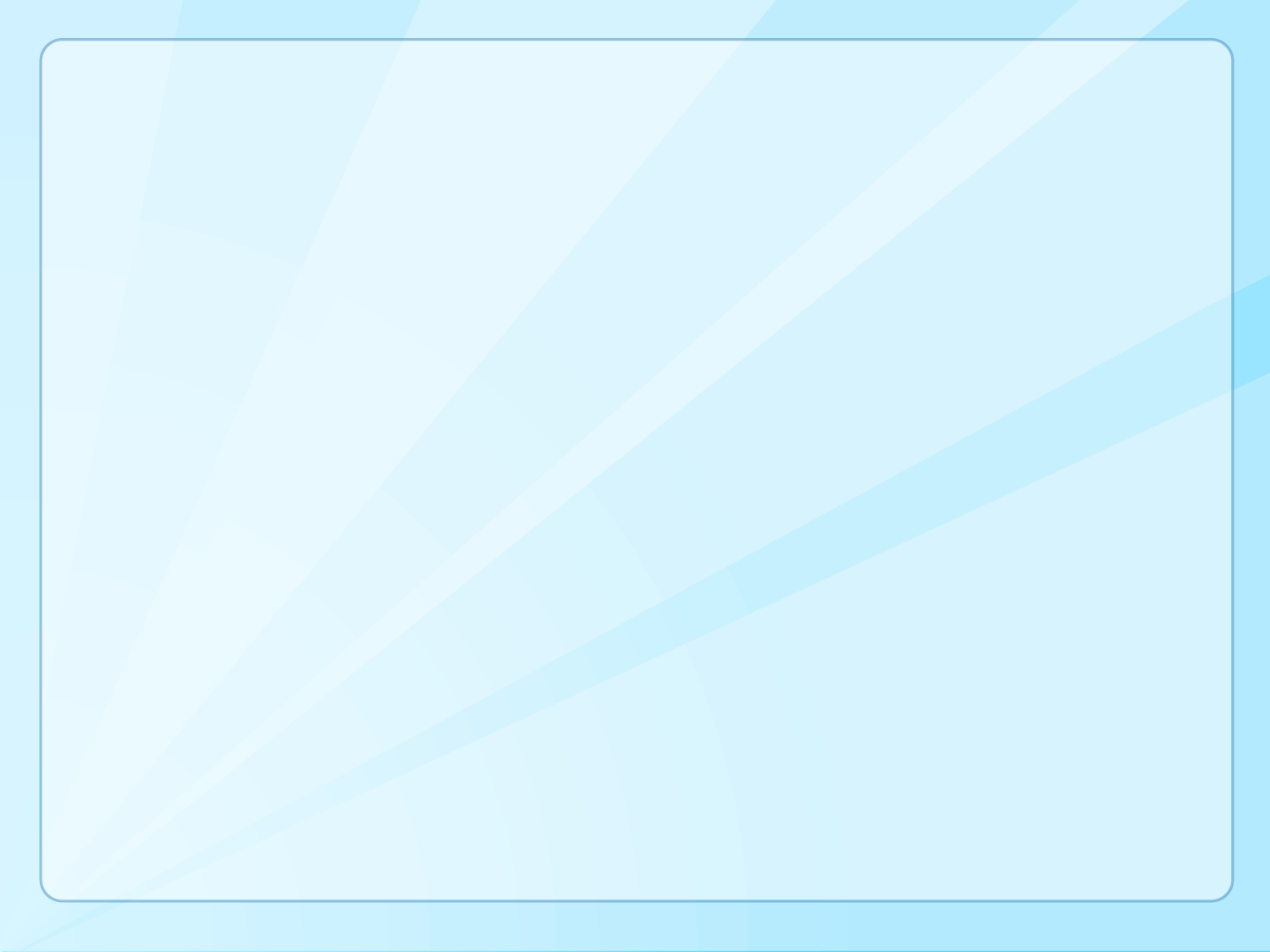 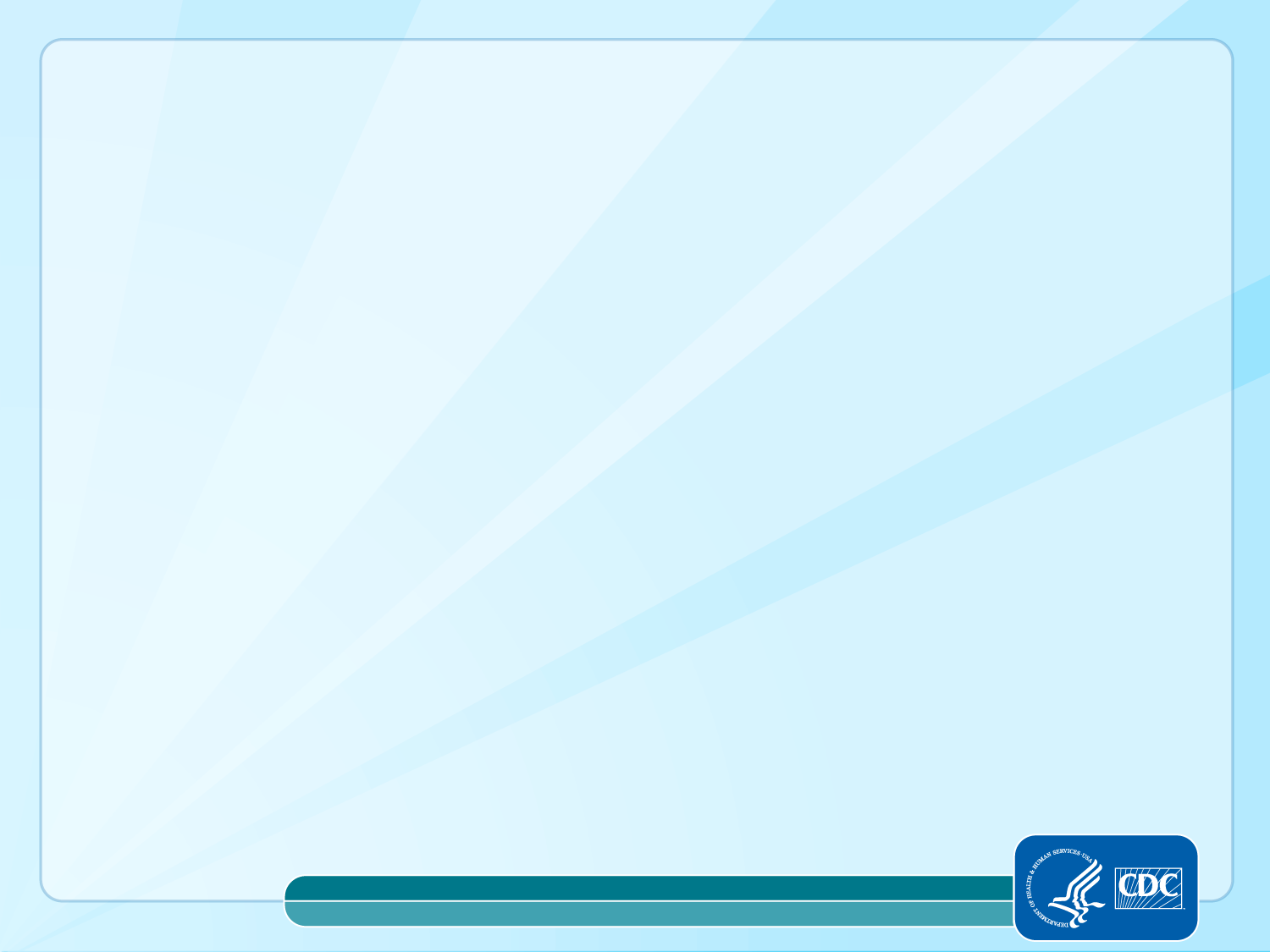 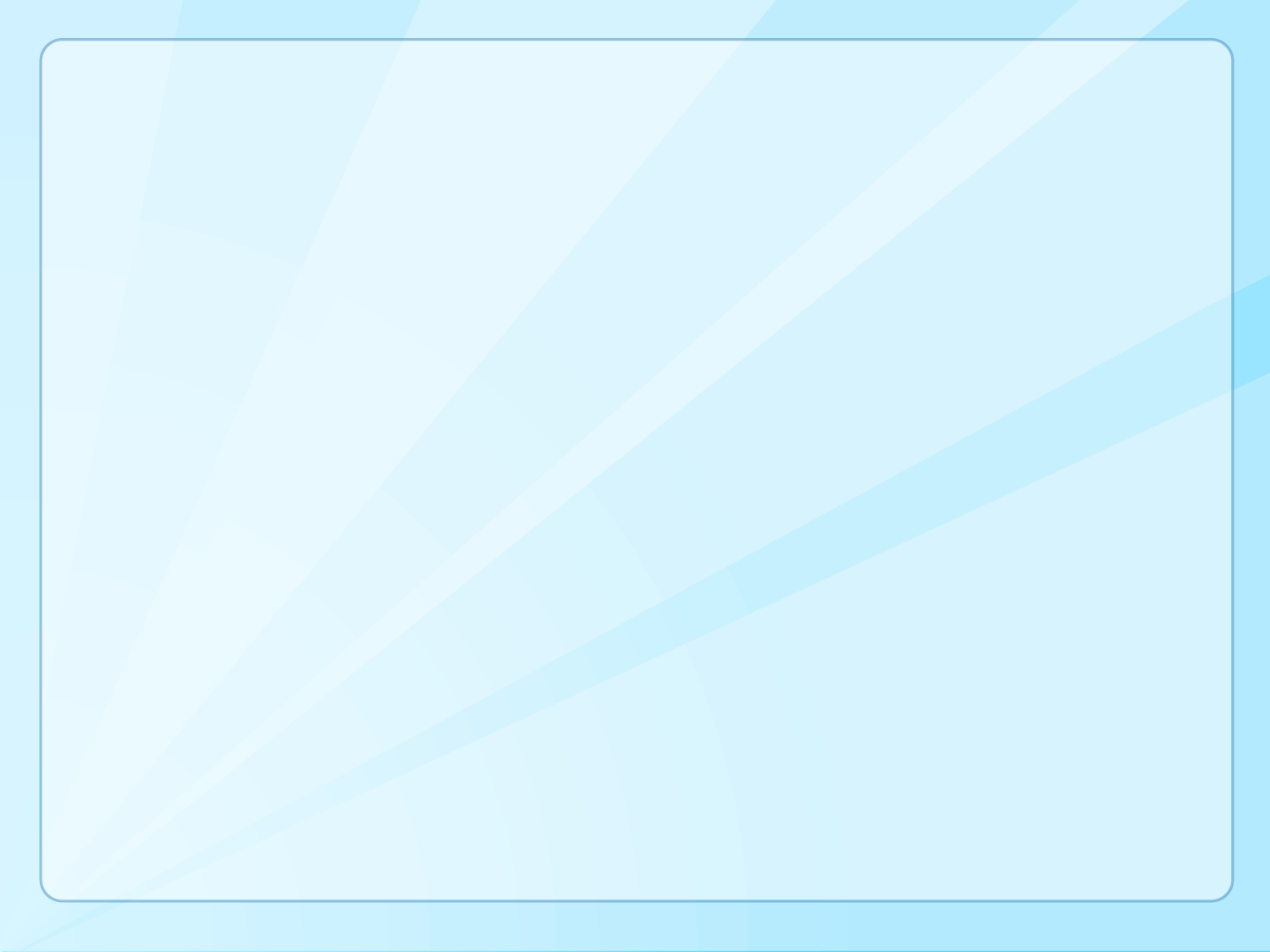 Scope
Applicable to CDC-NCHHSTP funded programs and their contractors. 
Programs required to develop and maintain written policies and standard operating procedures.
To facilitate data sharing, the guidelines cover both use of identifiable and non-identifiable surveillance data.
Programs will certify annually to meet these standards.
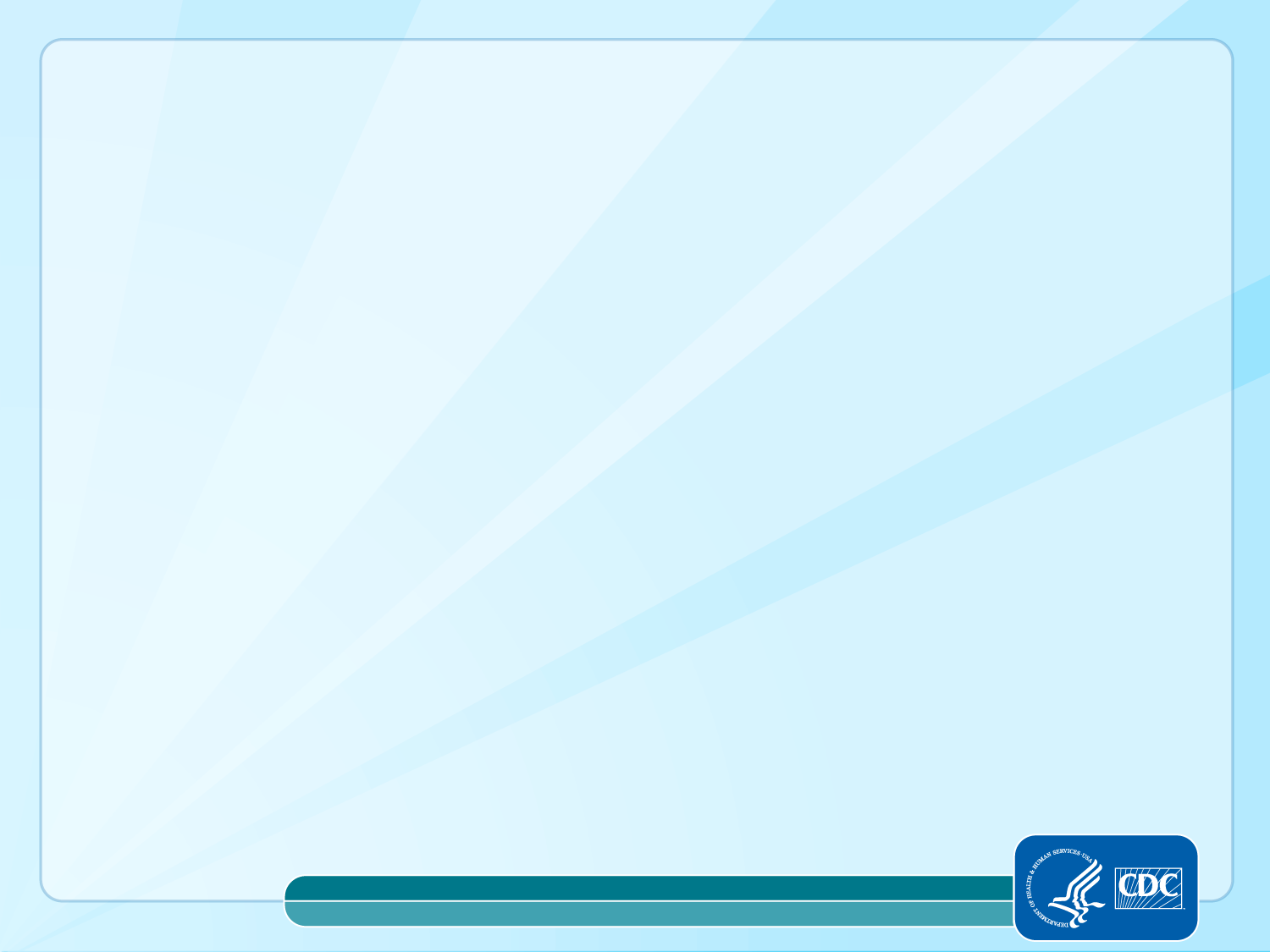 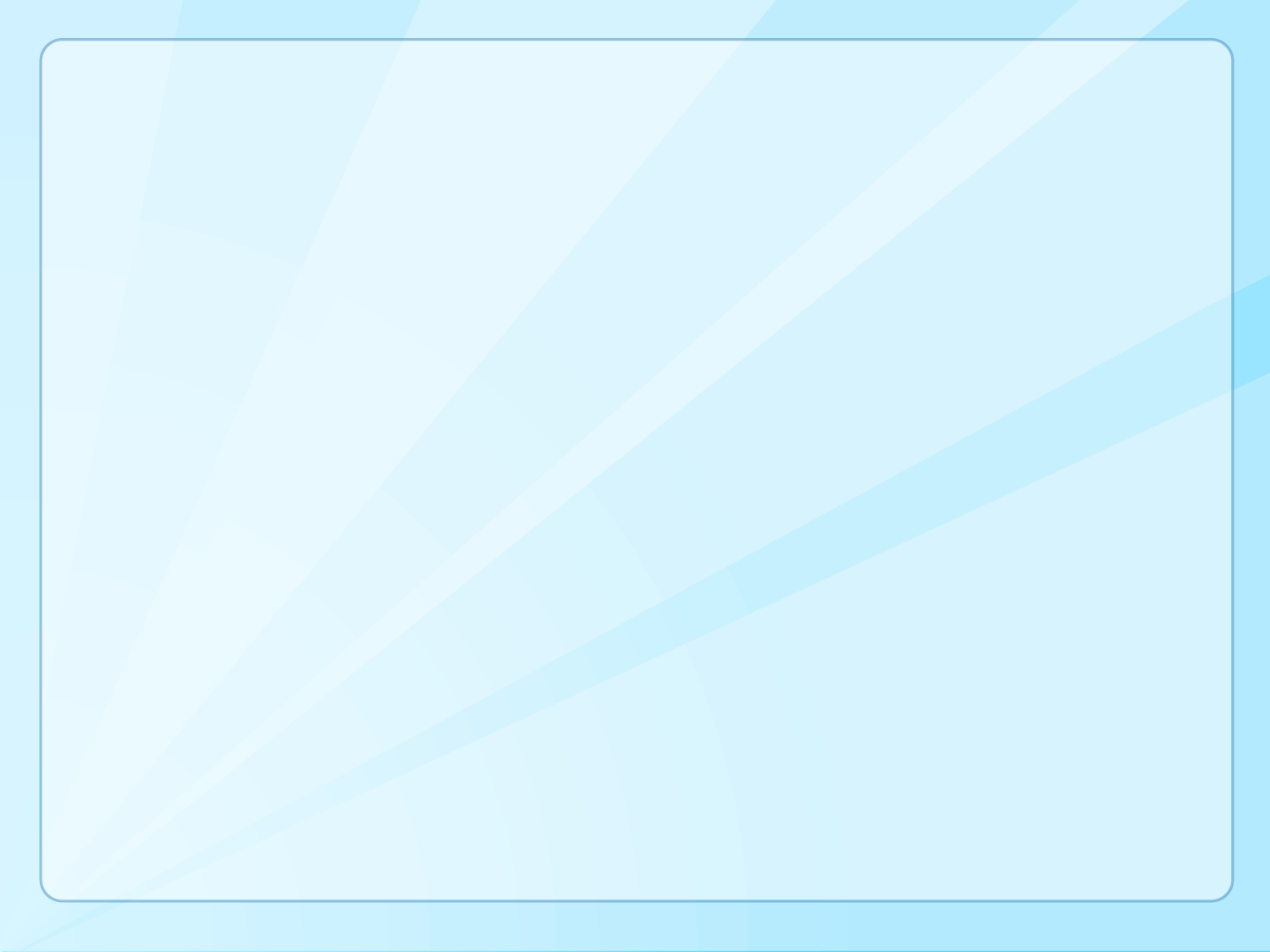 NCHHSTP Data Security and Confidentiality Guidelines Content
10 Guiding Principles
Standards
Program Policies and Responsibilities
Data Collection and Use
Data Sharing and Release
Physical Security
Electronic Data Security
Conducting Initial and Periodic Assessments
Outline for Data Sharing Plans
Appendices
Fax
Non-traditional work settings
Partner Services
Certification materials
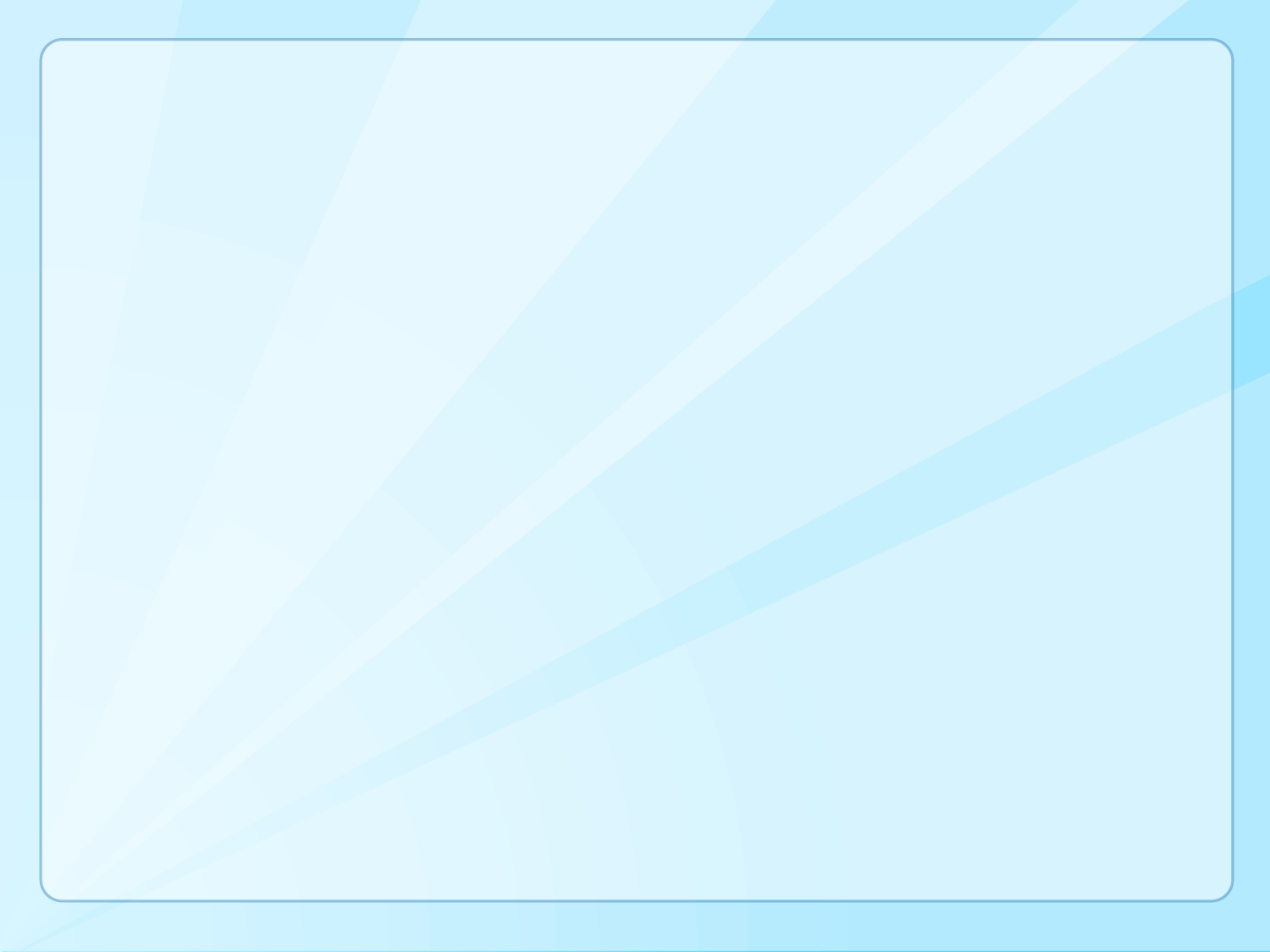 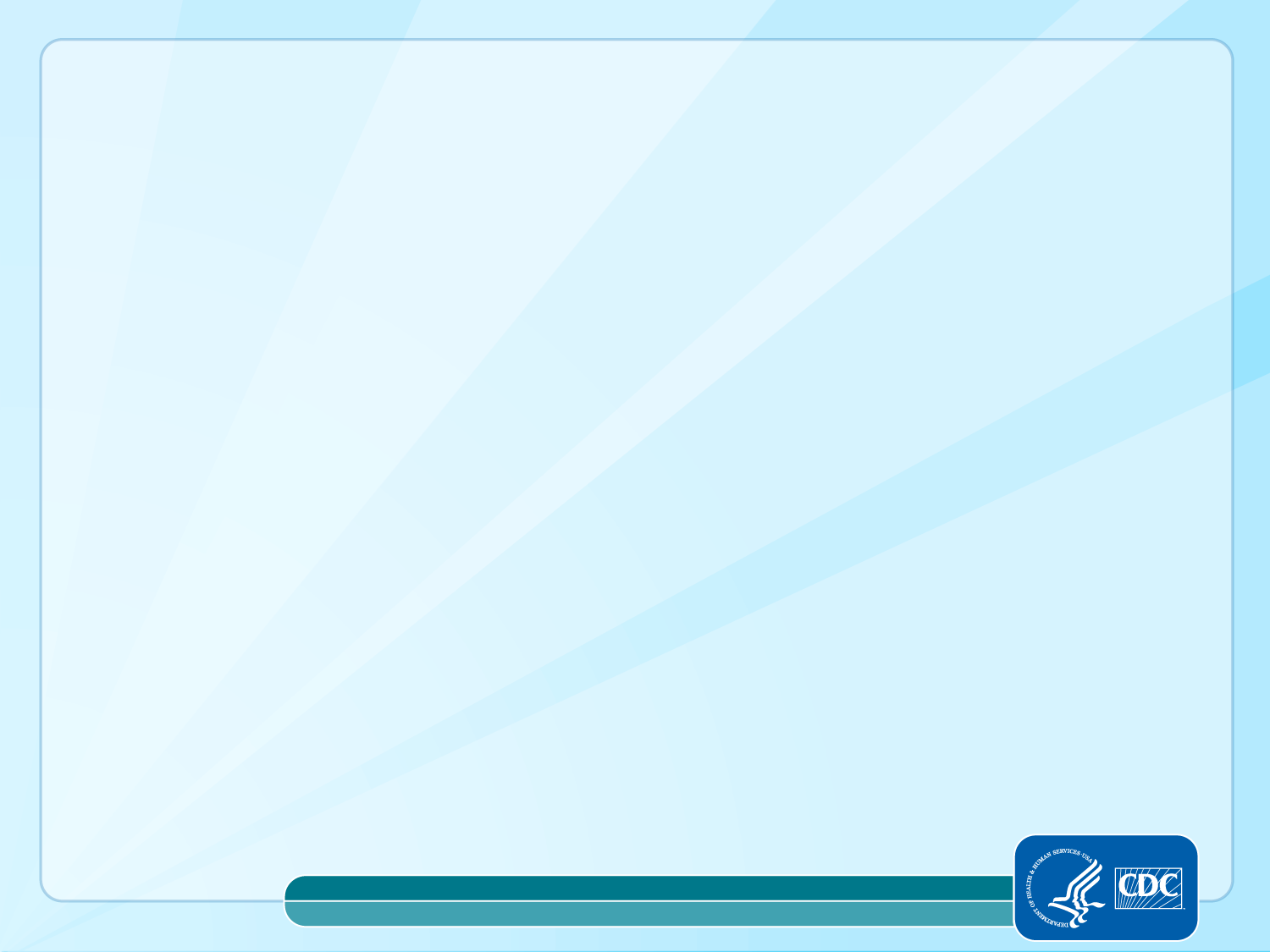 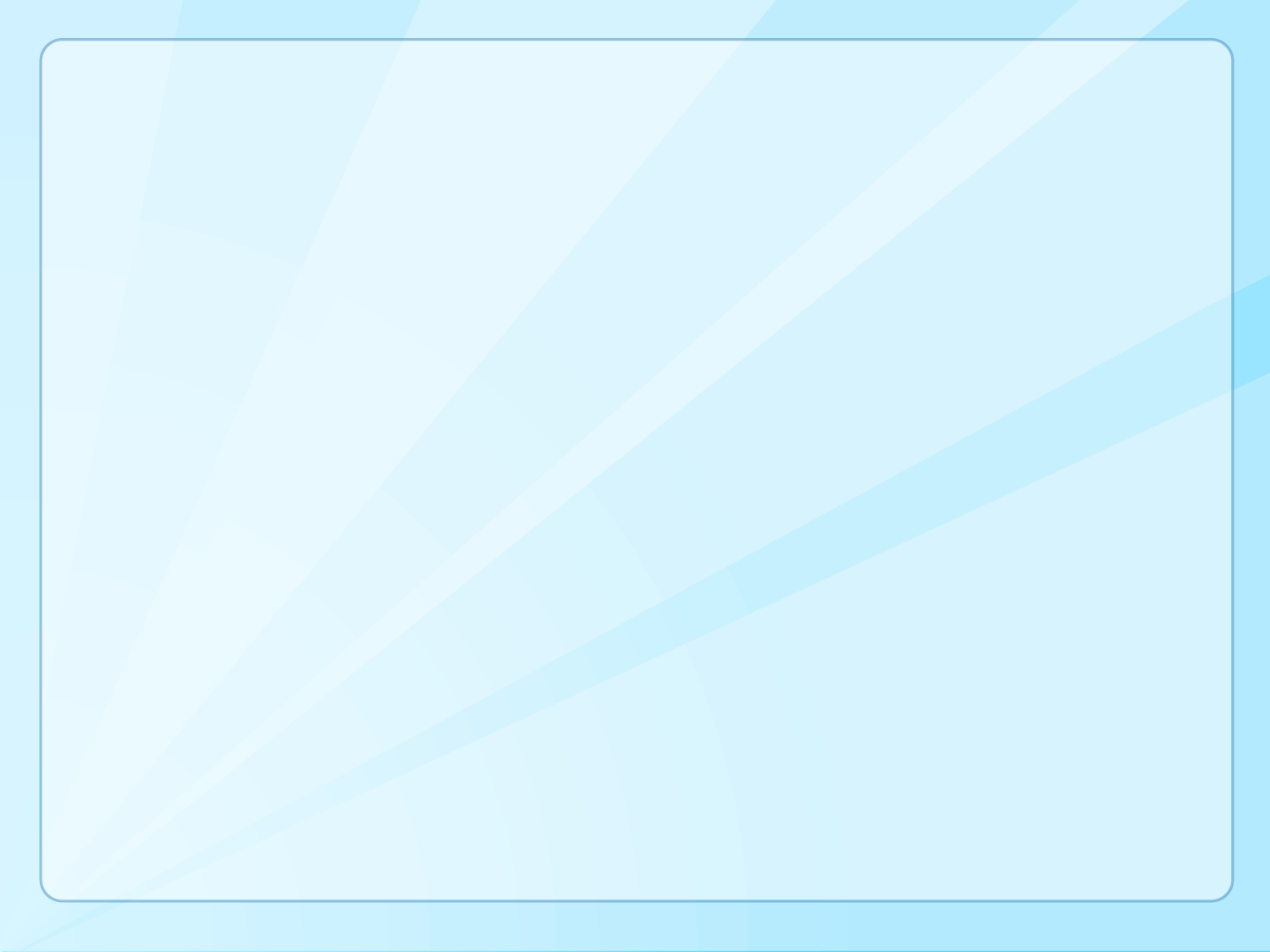 Ten Guiding Principles for the Collection, Storage, Use, and Sharing of Data
Collect, share, and use data for legitimate public health purposes.  
Collect, share, and use the minimum amount of identifiable information necessary.   
Establish policies that protect the privacy and security of personally identifiable data. 
Policies should reflect respect for the rights of individuals and community groups and and minimize undue burden. 
Establish policies and procedures to ensure data quality.
[Speaker Notes: The ten guiding principles are overarching and should be kept in mind when developing new or modifying existing policies.   While we don’t have time today to go into these in detail, they include collecting and using data for legitimate Public health purposes; collecting and sharing the minimum amount of personally identifiable information necessary; establishing policies  security and confidentiality and maintaining a secure environment,  ensuring data quality…]
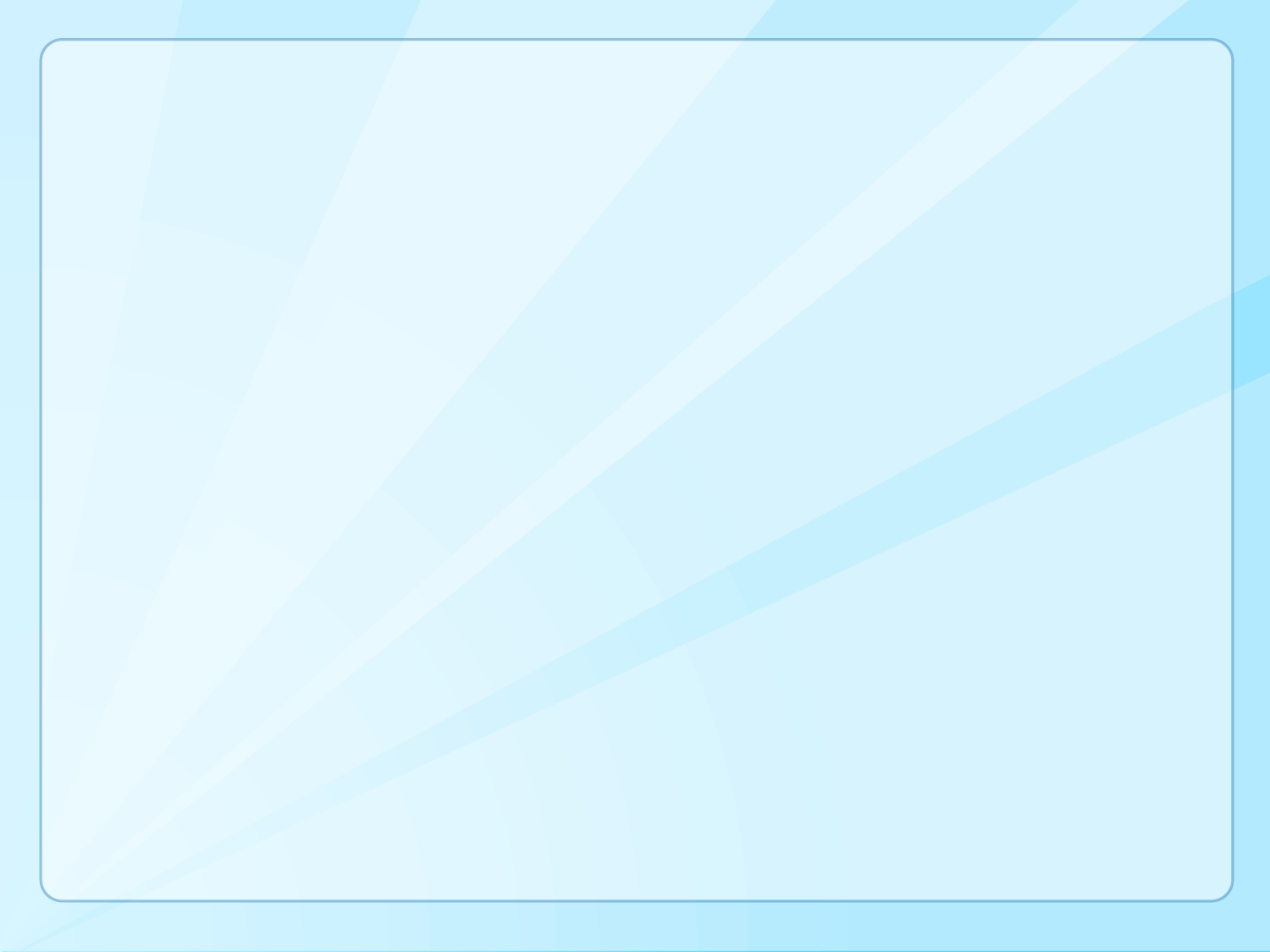 Ten Guiding Principles (continued)
Disseminate  summary data as to relevant stakeholders in a timely manner. 
Programs should share data for legitimate public health purposes and may use data use agreements to facilitate sharing data. 
Ensure that public health data are maintained in a secure environment and transmitted through secure methods.   
Minimize the number of individuals and entities granted access to identifiable data. 
Provide active, responsible stewardship of public health data.
.
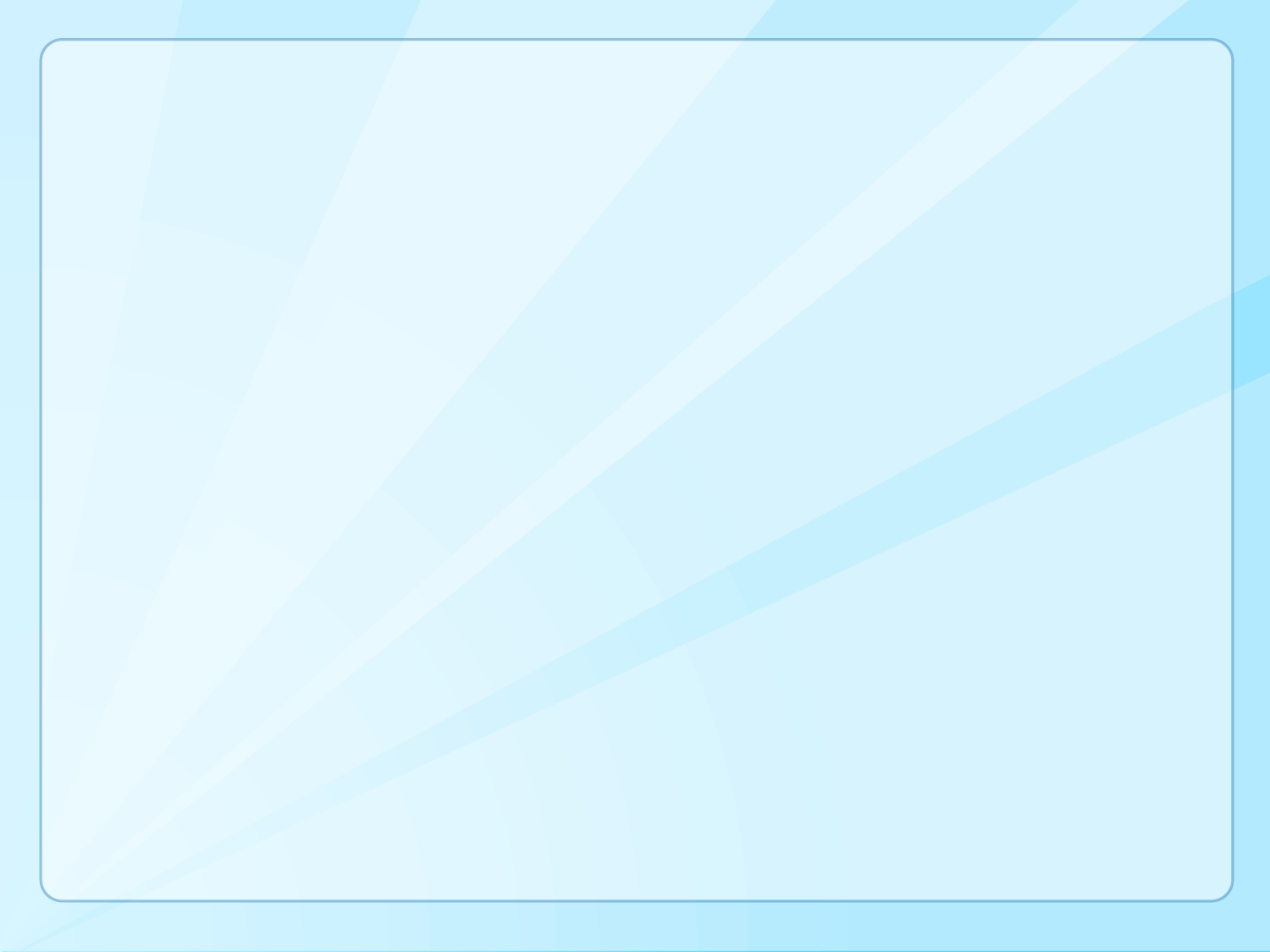 Initial Assessments
A baseline review of current policies and procedures to identify gaps and barriers.
Steps:
Identify key individuals and designate an Overall Responsible Party (ORP).
Review current security related materials and relevant laws and regulations.
Identify policies or procedures that are barriers to information sharing or sources of data security weaknesses.
Consult standard operating procedures (SOPs) from other programs.
Review history of data security breaches or near-breaches and lessons learned 
Assess physical security and define the secure area.
Assess electronic security, protections, and methods of data transfer and storage.
Address factors related to security of information in non-traditional work environments including teleworking, field work, and remote work.
Assess current training needs.
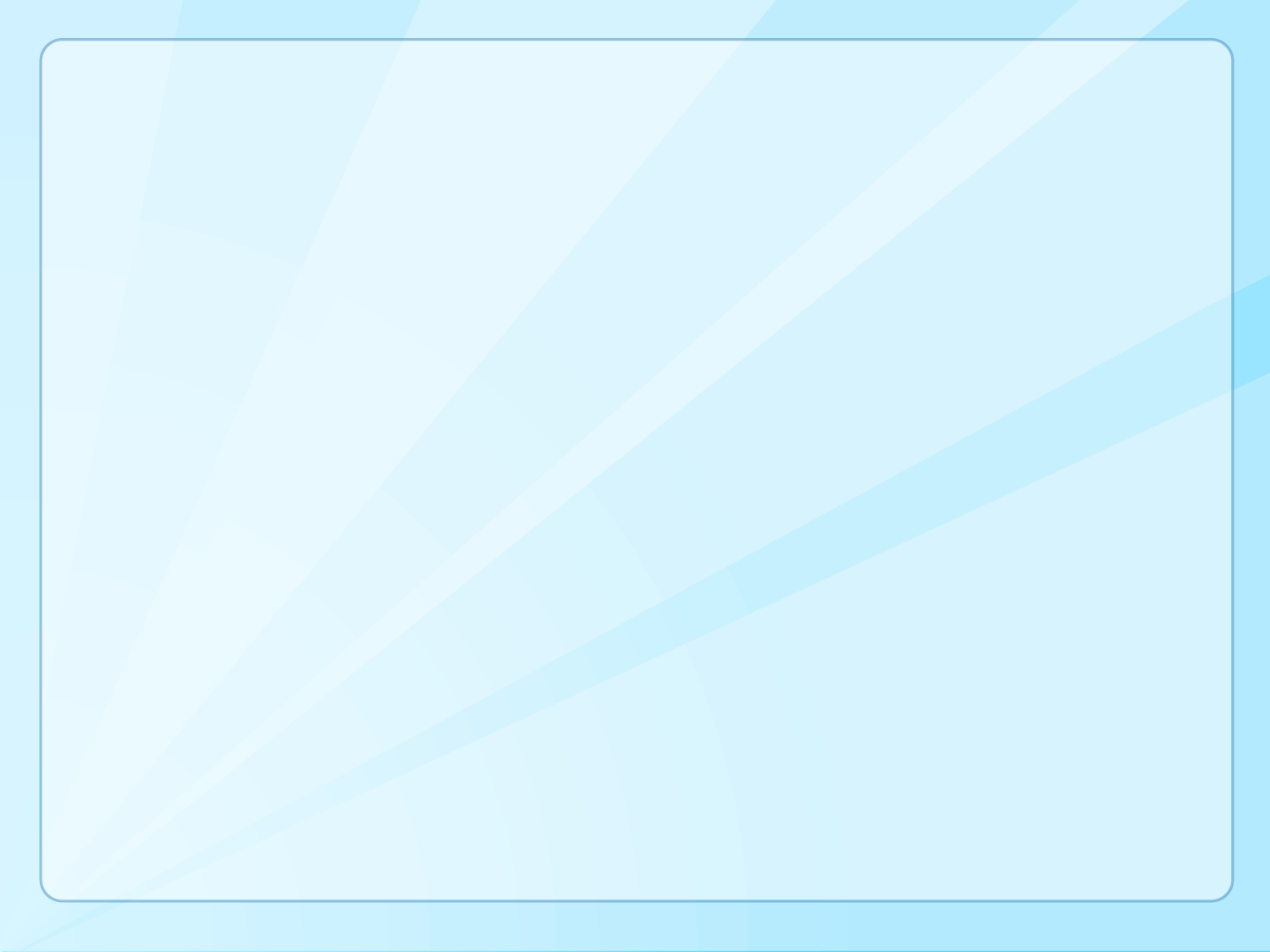 Guidelines for Use of Fax
Faxing of identifiable information is allowed but should be avoided if possible.
Limit the amount of sensitive and confidential data as much as possible.
Establish fax policy and procedures based on federal regulations, state laws and consultation with legal counsel.
Take appropriate steps to ensure fax transmission is sent to the appropriate destination. Place faxes in secure areas.
Provide education and training to all staff on the agency’s fax policies and procedures. This includes private providers and laboratories.
Require all faxes be sent with a cover sheet containing sender and recipient names, contact information, confidentiality disclaimer along with instructions if fax received in error.
Fax transmission failures should be checked in the internal log of the facsimile machine to obtain the number in which fax was sent. 
Locate fax machines in secure areas. 
SOPs should indicate how the information received is maintained and how the original paper fax is destroyed.
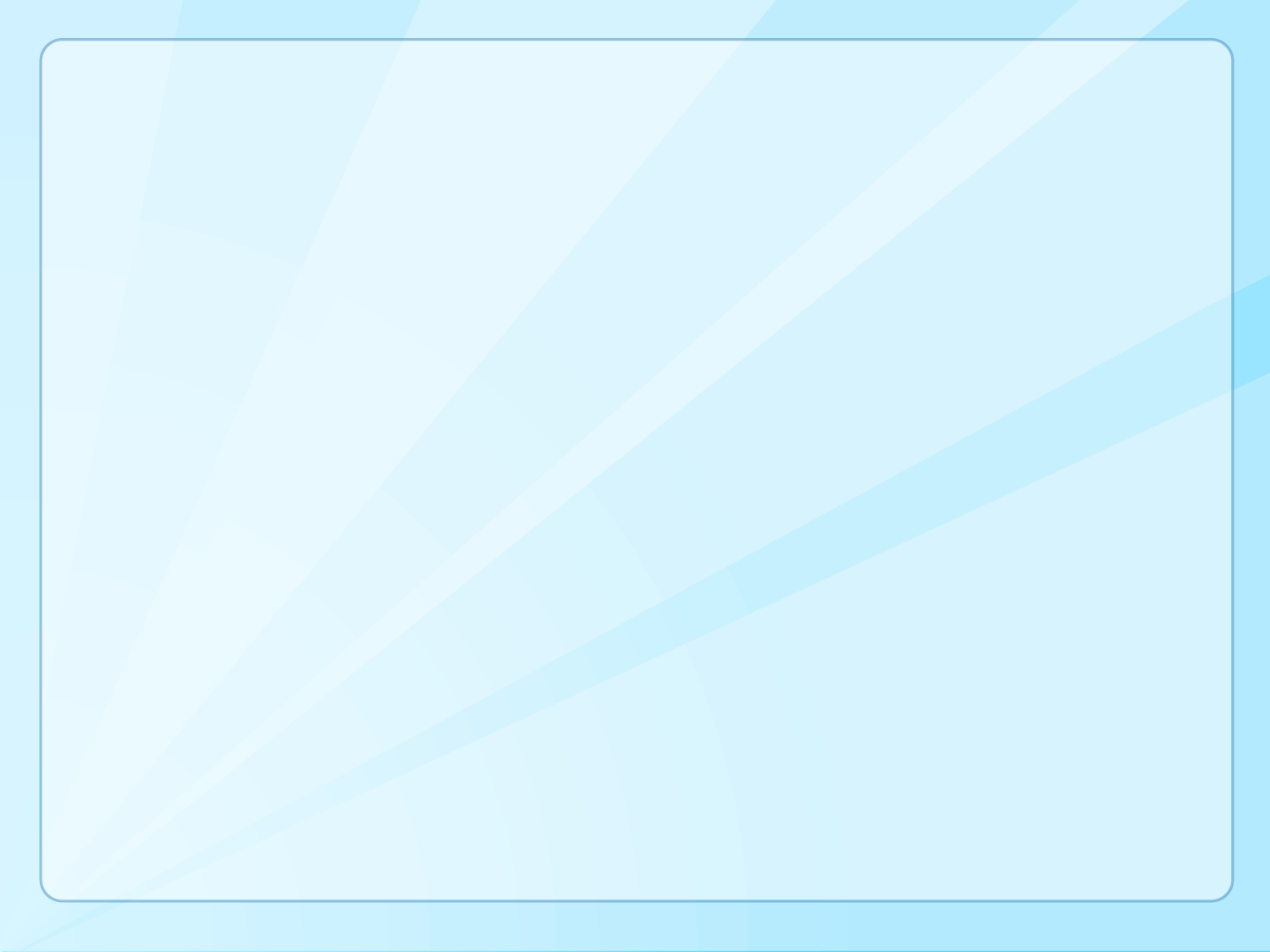 Guidelines for Nontraditional Work Settings
Telework
Work space with limited access in a private area.
Should not have hard-copy storage of client data.
Space should be configured to allow confidential conversations.
Electronic data security  restrictions required when dealing with PII.
Encryption software equal to software used in the regular workplace.
Must have a secure Wi-Fi connection.
Field Work
Establish a plan for migration from paper to electronic data meeting standards set.
Establish provisions for phones, PDAs, tablets and workbooks that take client data to the field and allow for real-time updates.
Establish accountability policy to ensure staff comply while in the field.
Remote work
Ensure the work site is made as secure as possible in terms of physical plant, electronic, and procedural security.
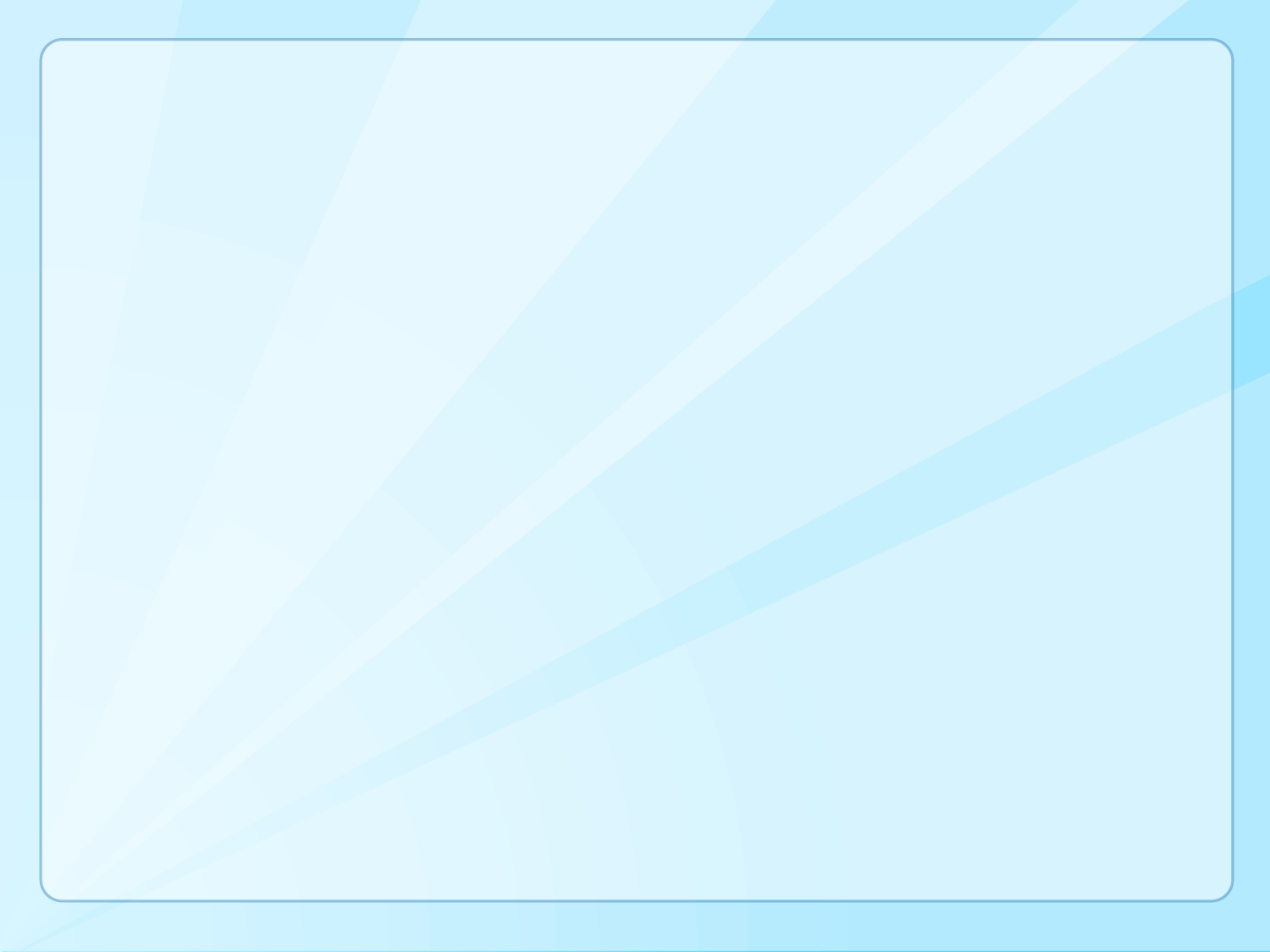 Data Sharing Plans
Serves as a starting point for discussion of data sharing and may serve as a discussion for a formal agreement.
Plans should include the following:
Objective of the data sharing.
The minimum data elements necessary to achieve the objective, including whether identifiable data will be needed.
How data is to be transported.
Discuss the potential risks and benefits of data sharing.
Steps to ensure security and confidentiality of shared data.
Physical and electronic security measures to be taken when data are transferred and received.
Descriptions of how shared data will be used, analyzed, published, released, retained or destroyed.
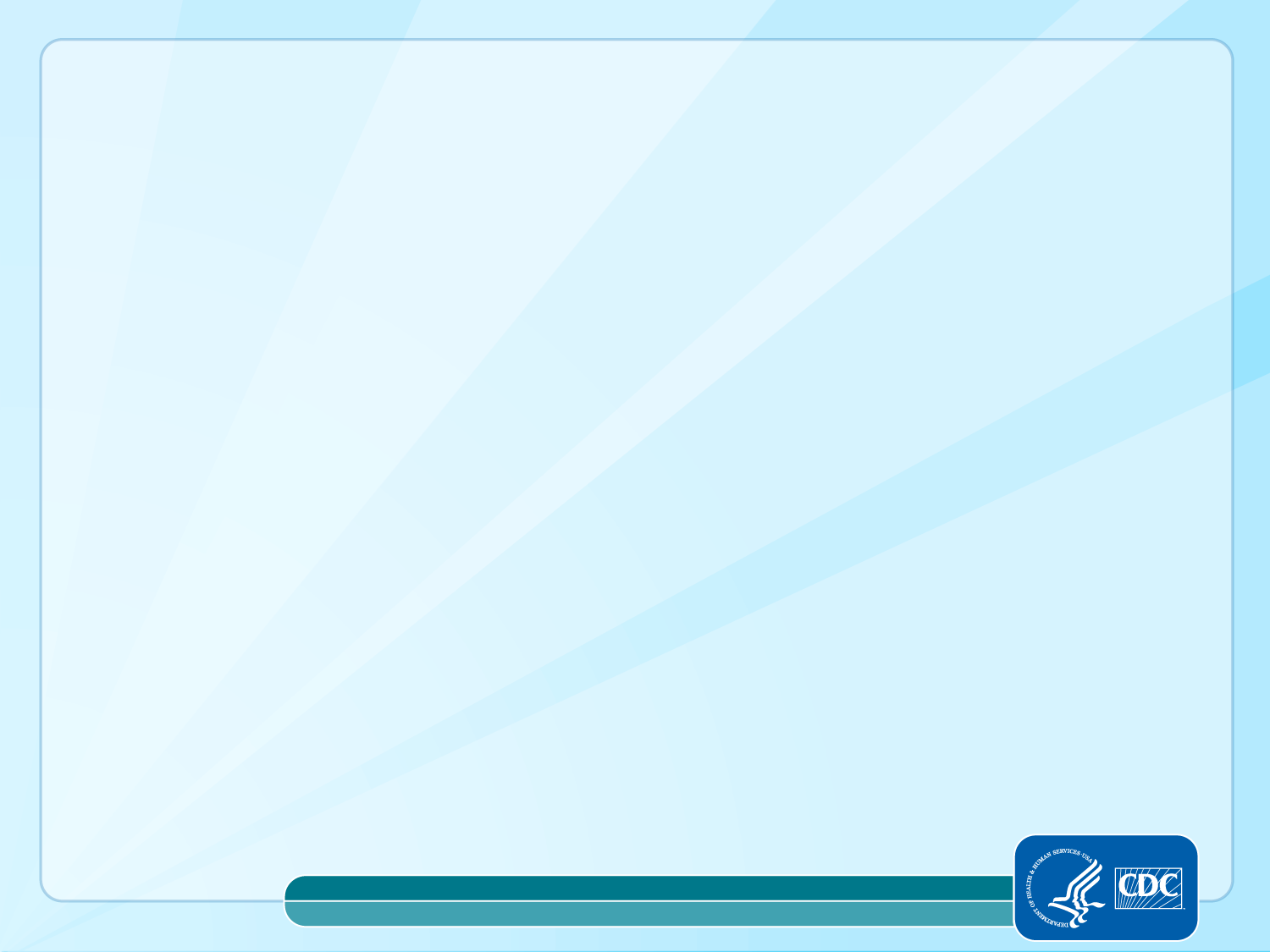 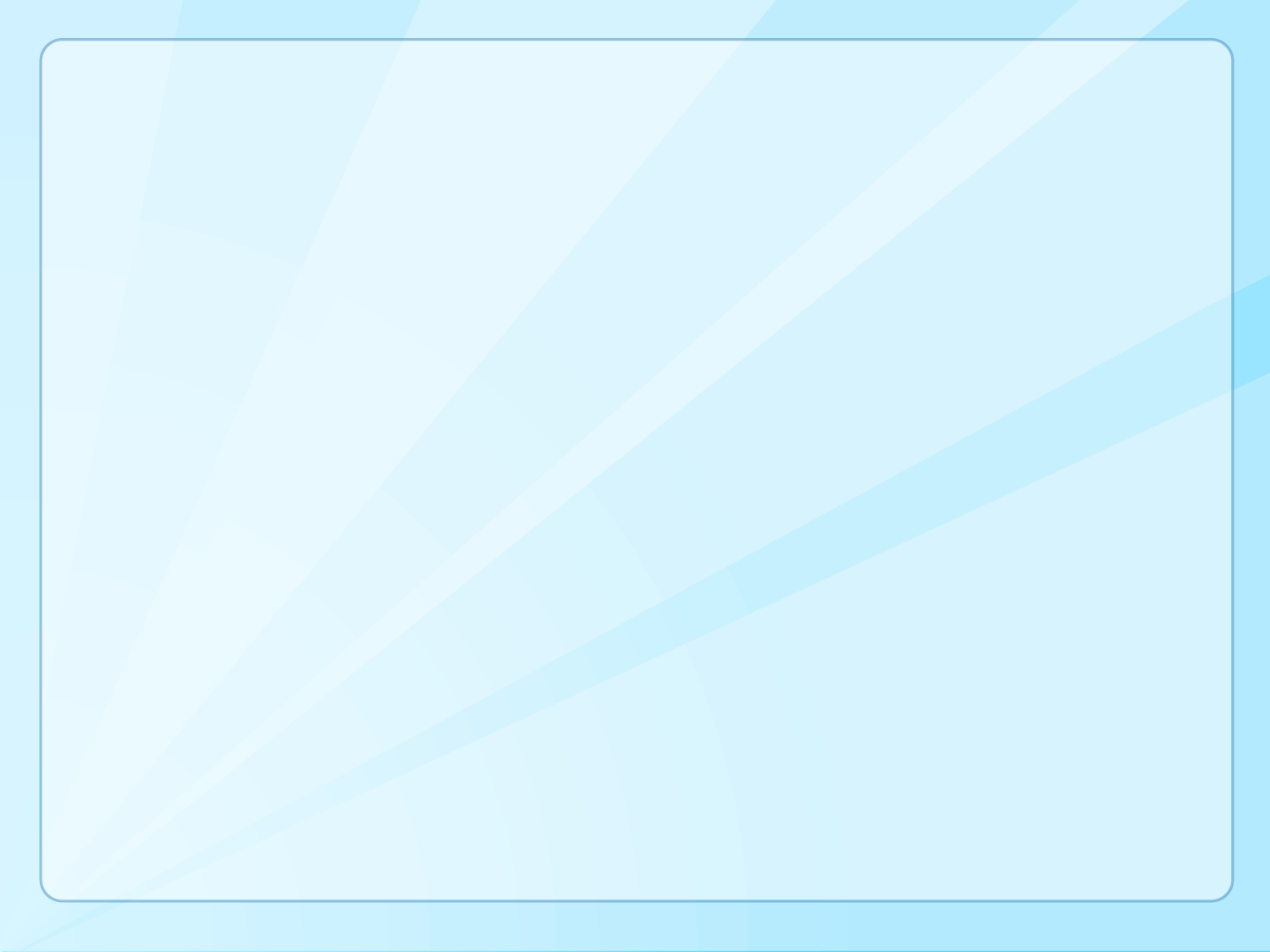 Certification Process
Programs should certify standards annually by providing a statement that includes:
 Identifying the overall responsible party (ORP).
Attests to adherence to data security standards.
Citing specific procedures and policies used to document adherence to the standards.
Standards not met should be documented and plans to address these standards should be outlined.
Programs should work collaboratively with CDC to address any problem areas.
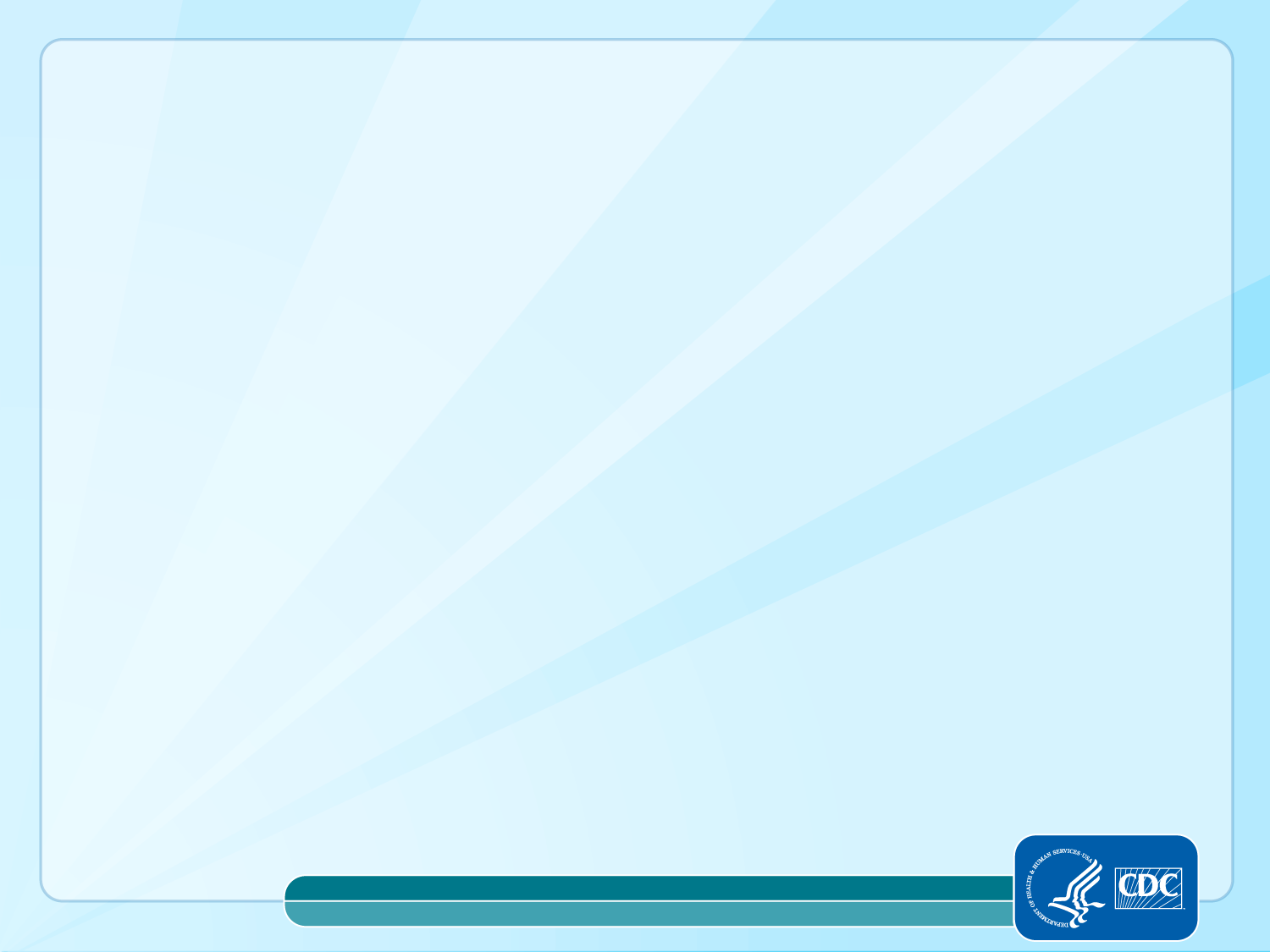 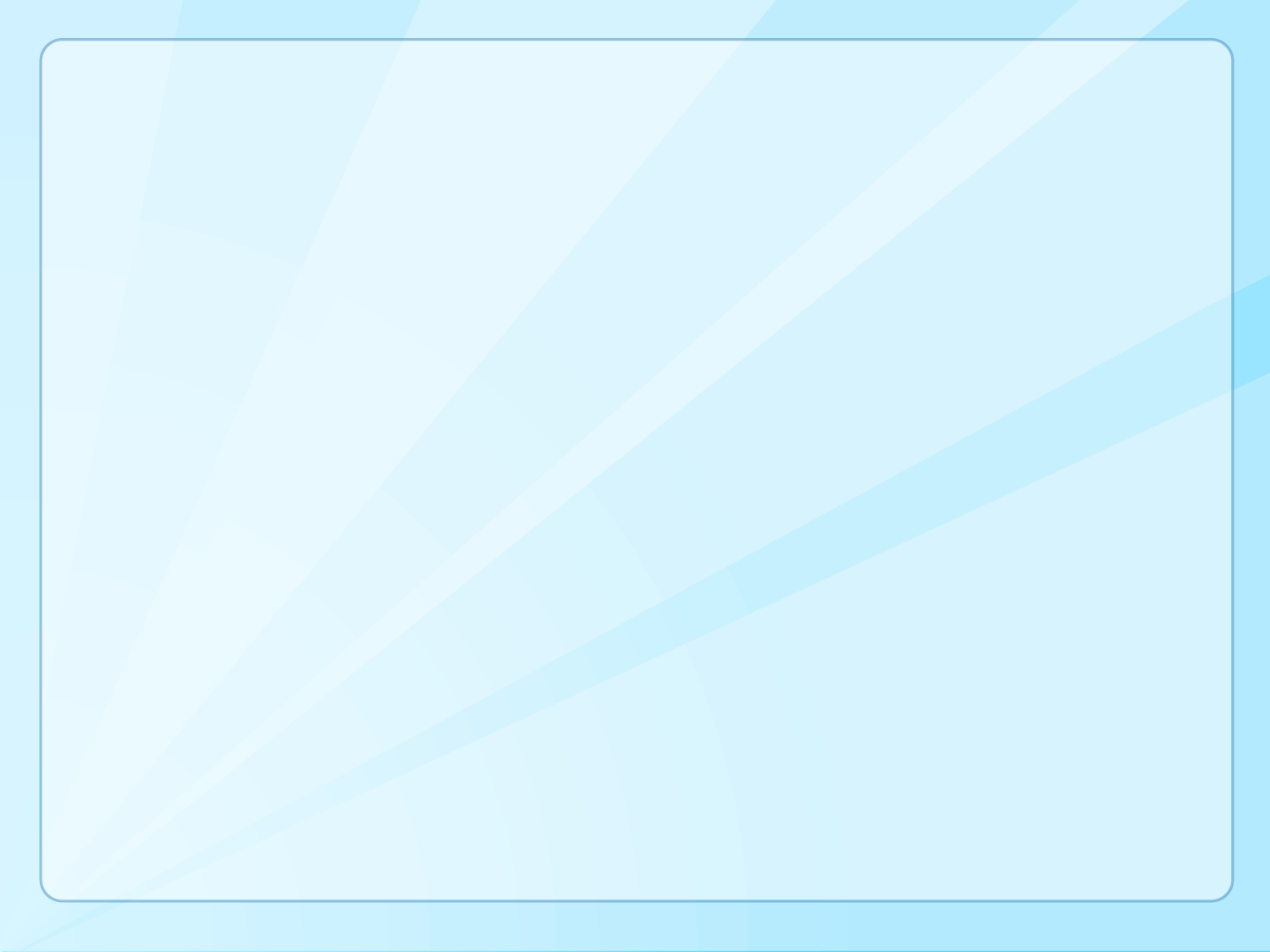 Frequently Asked Questions
Will there be additional funding?
CDC is committed to assisting programs in meeting the standards through TA and funding to the extent possible. $2M in supplemental funding was already made available in 2011 through HIV Surveillance. Additional supplement now available – application deadline April 23, 2012. 
Does everyone need to comply to the standards? Do the guidelines apply to prevention funded activities?
 Yes and yes.  All programs funded by NCHHSTP will be required to implement these guidelines for personally identifiable or potentially personally identifiable information and this will be incorporated into core funding announcements.  Surveillance programs, prevention programs, and programs that they share data with are within the scope of the guidelines. 
Do programs need to have a separate secure room?
No, each program does not necessarily need to have a separate secure room, but they do need to house data in a secure physical area with limited access. Some areas may have a secure section of a floor or an entire floor. Guidance for conducting the initial assessment will help you enhance your current space if needed. 
Is faxing allowed? 
Yes. However, faxing of PII is discouraged. If you must FAX guidance is provided on ways you can minimize risk.  
Do we have to develop data sharing agreements?
Not necessarily, but they may be useful.  Programs may decide to have an agreement based on the activity and programs involved.  
Where can I get a copy of the guidelines?
Download  a copy from the NCHHSTP website under PCSI http://www.cdc.gov/nchhstp/programintegration/docs/PCSIDataSecurityGuidelines.pdf
Other implementation tools will be added.  Post questions to pcsi@cdc.gov